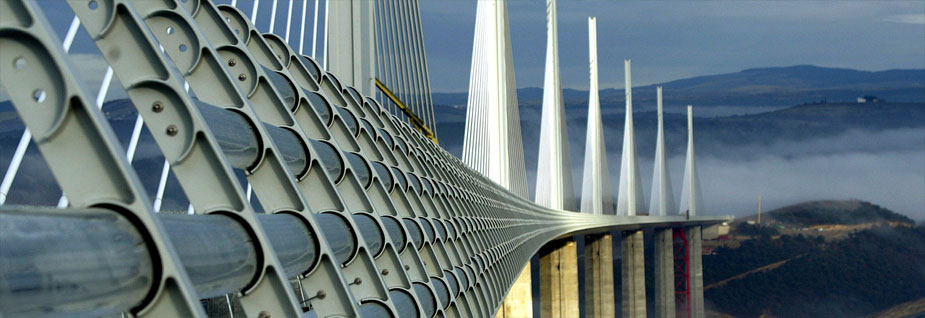 Hodnocení vědy a výzkumu za využití InCites
Ing. David Horký                                                                                              Country Manager – Central & Eastern Europe david.horky@thomsonreuters.com
Obsah
Hodnocení zemí

Hodnocení institucí

Hodnocení autorů

Závěrem
2
HODNOCENÍ ZEMÍ
ČESKÝ VÝZKUM
V 70. - 90. letech bylo článků českých autorů kolem 4000. Nyní je to přes 10000 ročně.
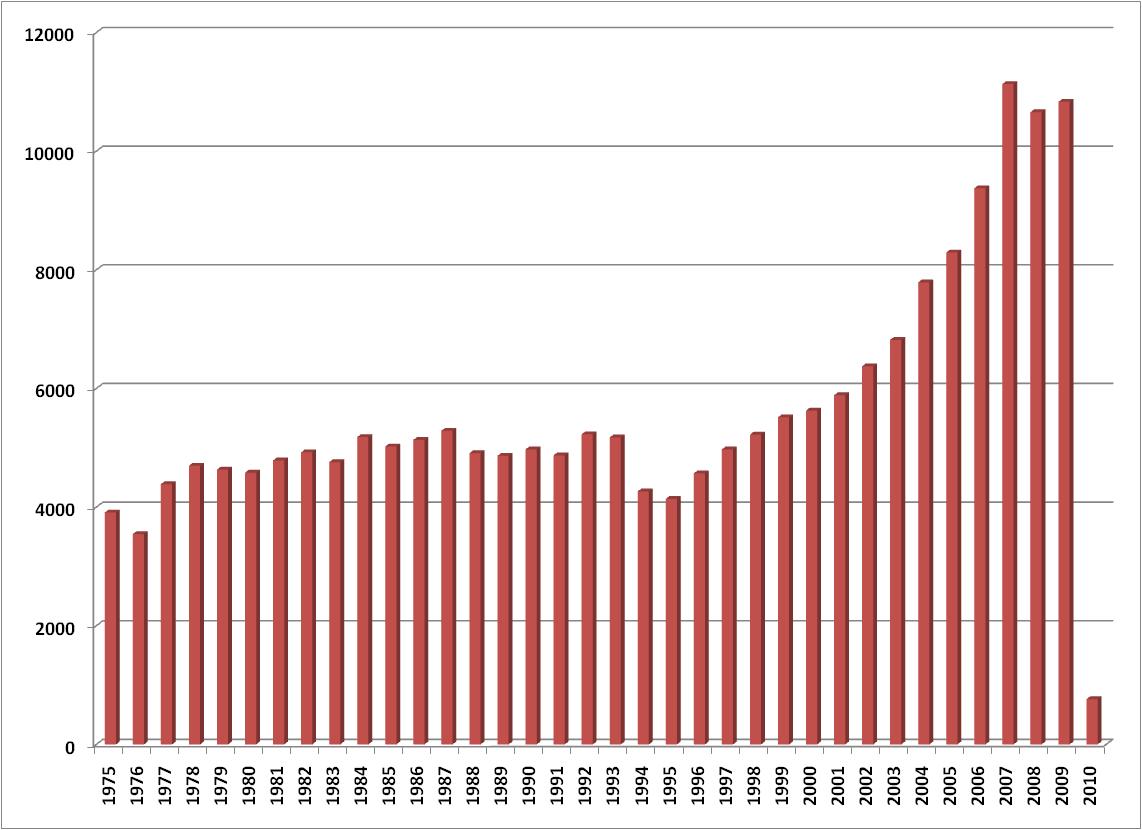 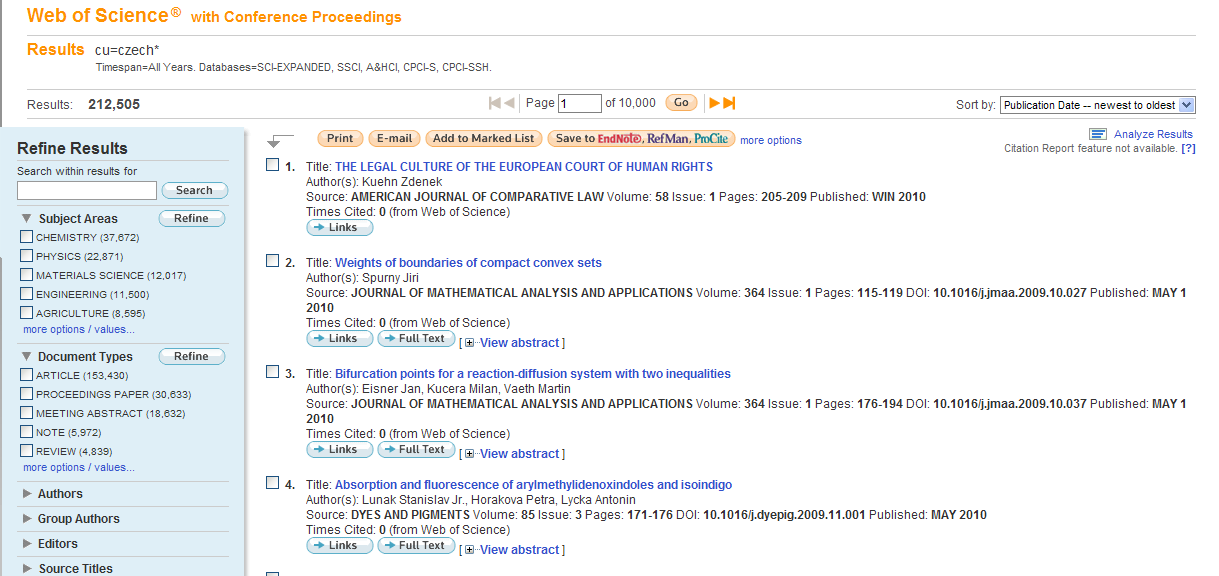 4
MEZINÁRODNÍ SPOLUPRÁCE - ČESKÉ ČLÁNKY
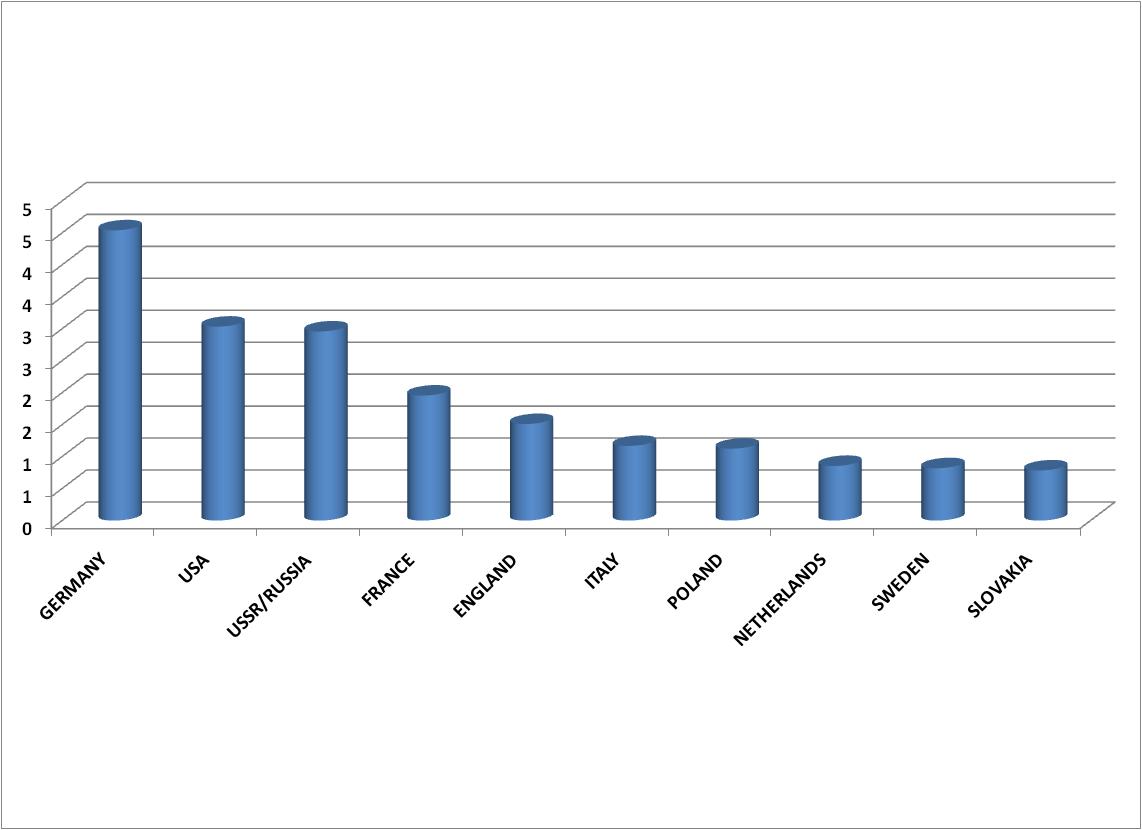 V letech 1970 až 1999 mělo 14% českých článků alespoň jednoho zahraničního spoluautora
5
MEZINÁRODNÍ SPOLUPRÁCE - ČESKÉ ČLÁNKY
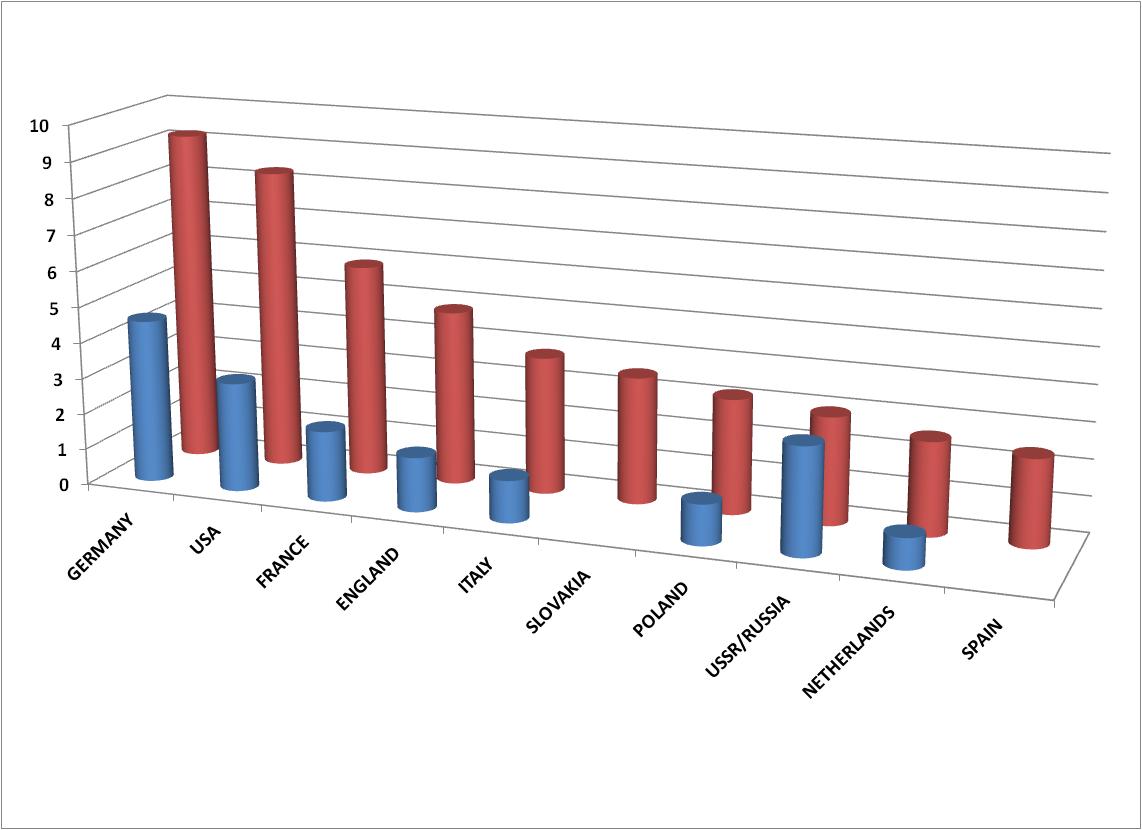 V letech 2000 – 2010 toto čislo vzrostlo na 63%
6
PUBLIKAČNÍ PRODUKTIVITA VE STŘEDNÍ EVROPĚ
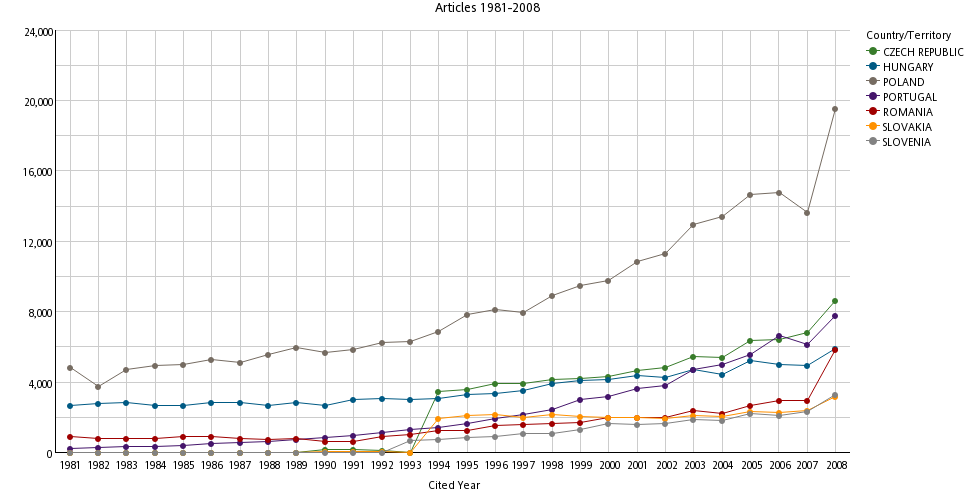 7
Thomson Reuters InCites
PUBLIKAČNÍ VLIV VE STŘEDNÍ EVROPĚ
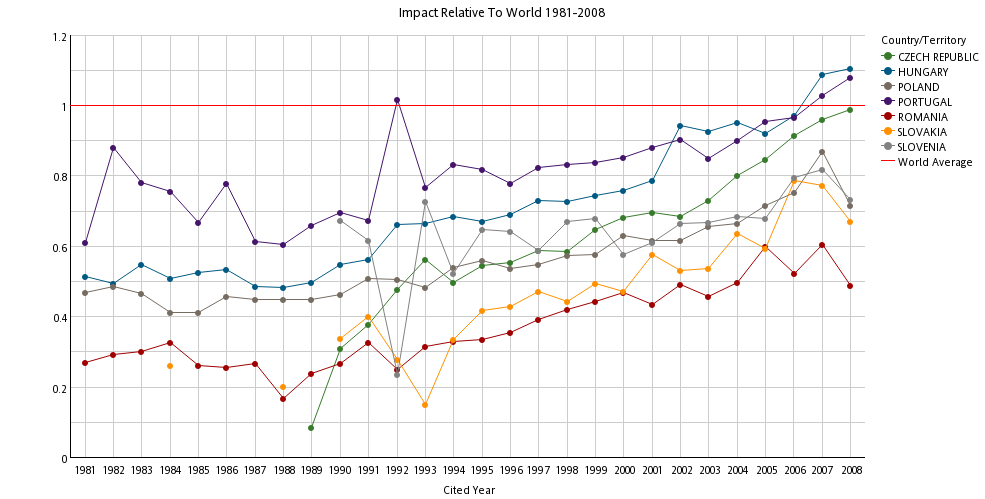 8
Thomson Reuters InCites
HODNOCENÍ INSTITUCÍ (1)		EXTERNÍ SROVNÁVÁNÍ
HODNOCENÍ INSTITUCÍ
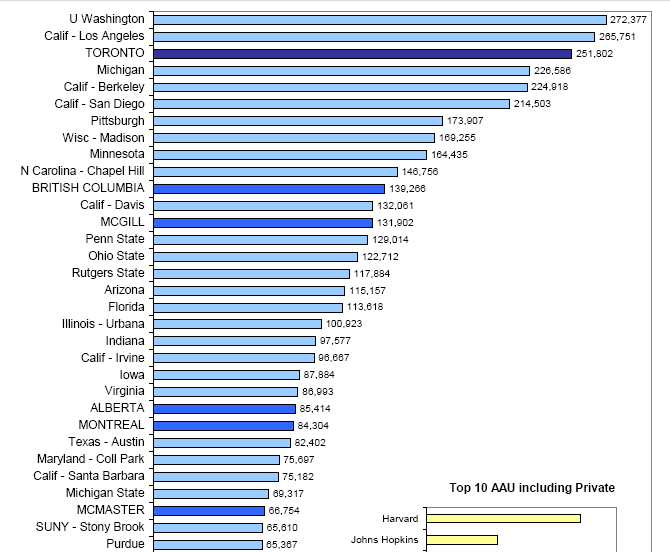 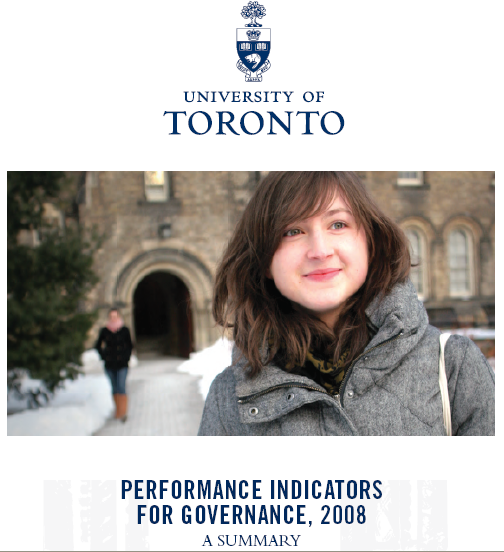 Počet citací k článkům  autorů ze Severní ameriky
Source: Thomson Reuters                                              
North America University Science Indicators
SROVNÁVÁNÍ INSTITUCÍ NA GLOBÁLNÍ ŠKÁLE
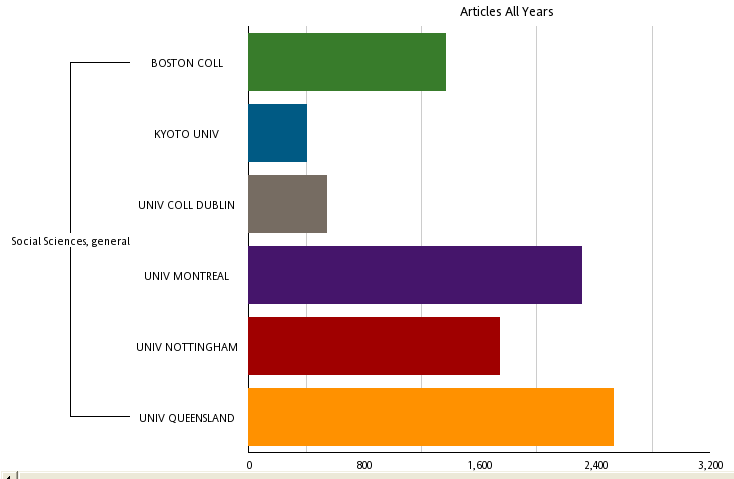 11
Thomson Reuters InCites
SROVNÁVÁNÍ INSTITUCÍ NA GLOBÁLNÍ ŠKÁLE
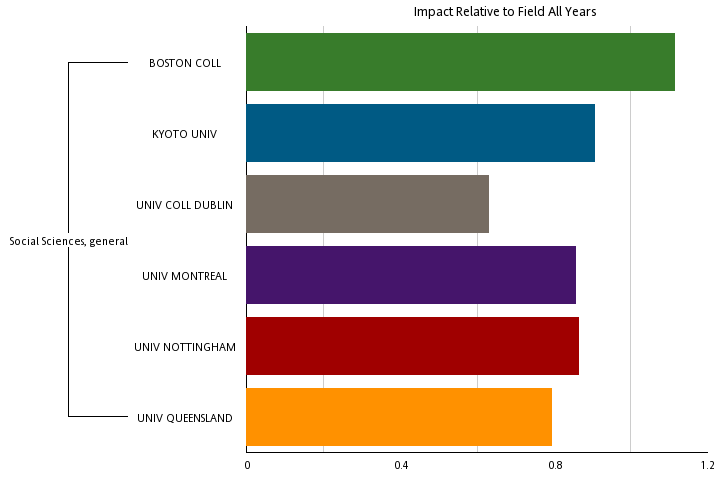 12
Thomson Reuters InCites
POROVNÁVÁNÍ VLIVU V BIOLOGII
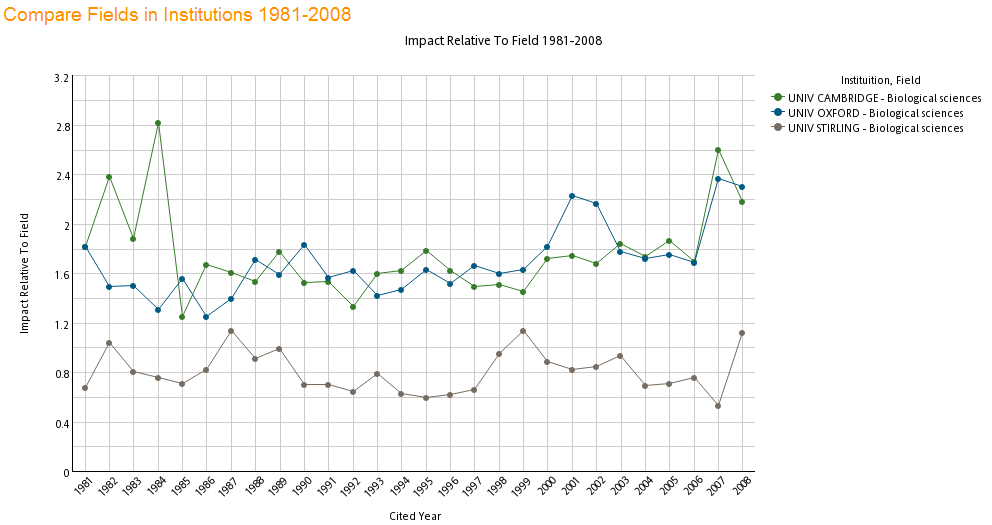 Cambridge
Oxford
Stirling
13
Thomson Reuters InCites
POROVNÁVÁNÍ INSTITUCÍ V JEDNOTLIVÝCH OBORECH
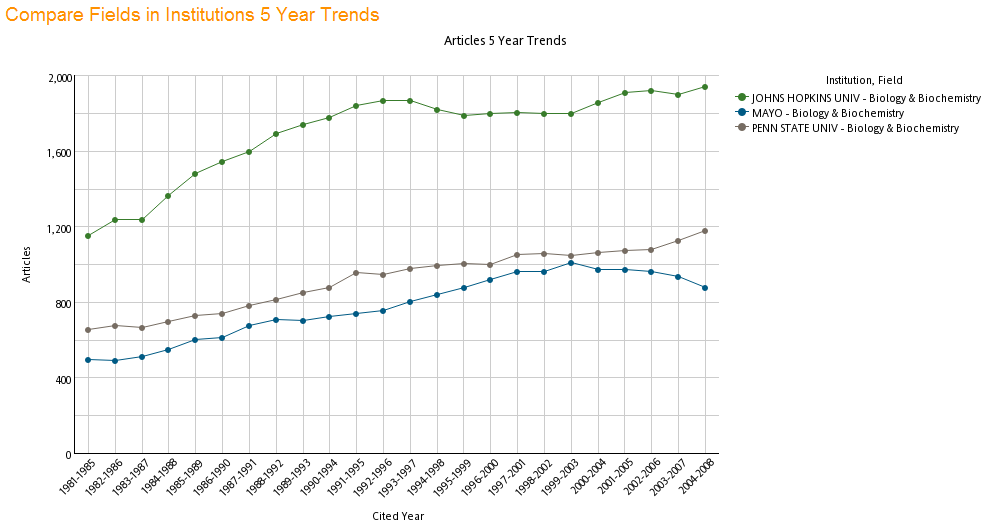 14
Thomson Reuters InCites
POROVNÁVÁNÍ INSTITUCÍ V JEDNOTLIVÝCH OBORECH
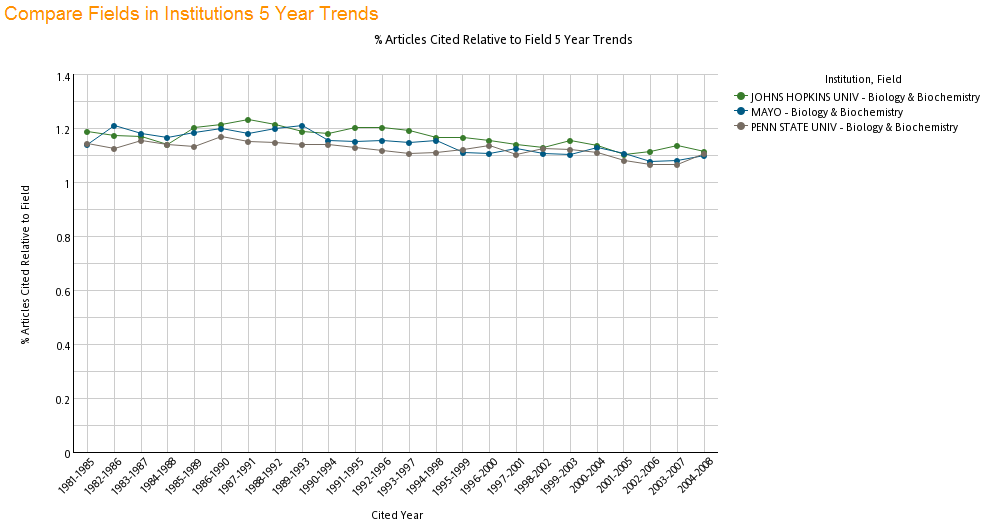 15
Thomson Reuters InCites
HODNOCENÍ INSTITUCÍ (2)		INTERNÍ ANALÝZA
JAKÝ JE PUBLIKAČNÍ VĚDECKÝ VÝSTUP NAŠÍ INSTITUCE?
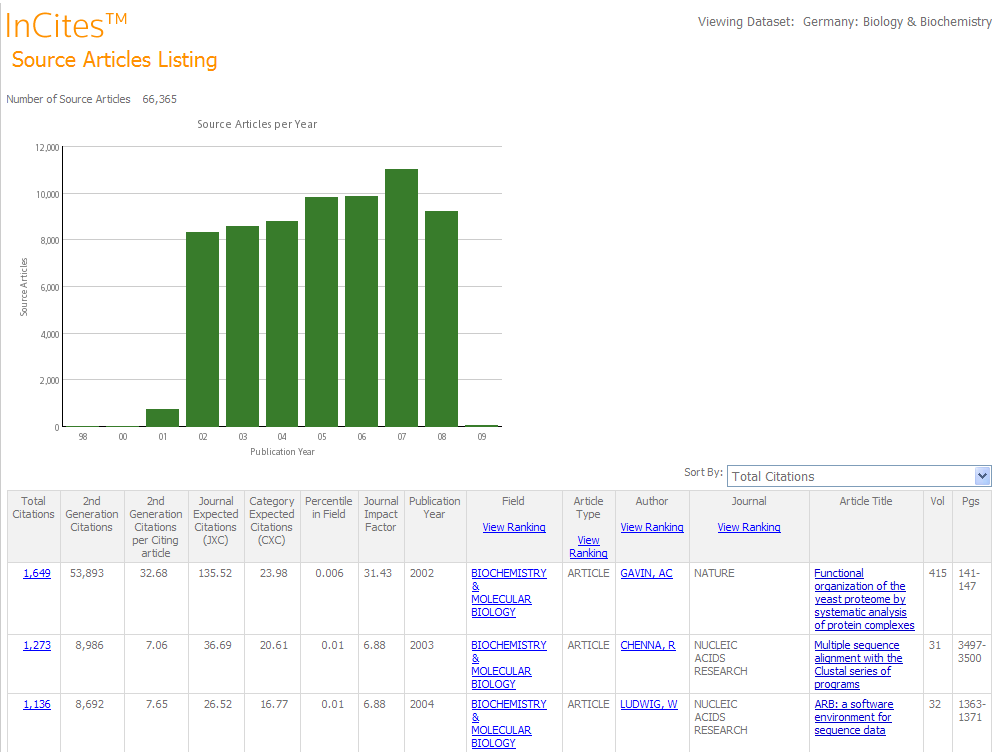 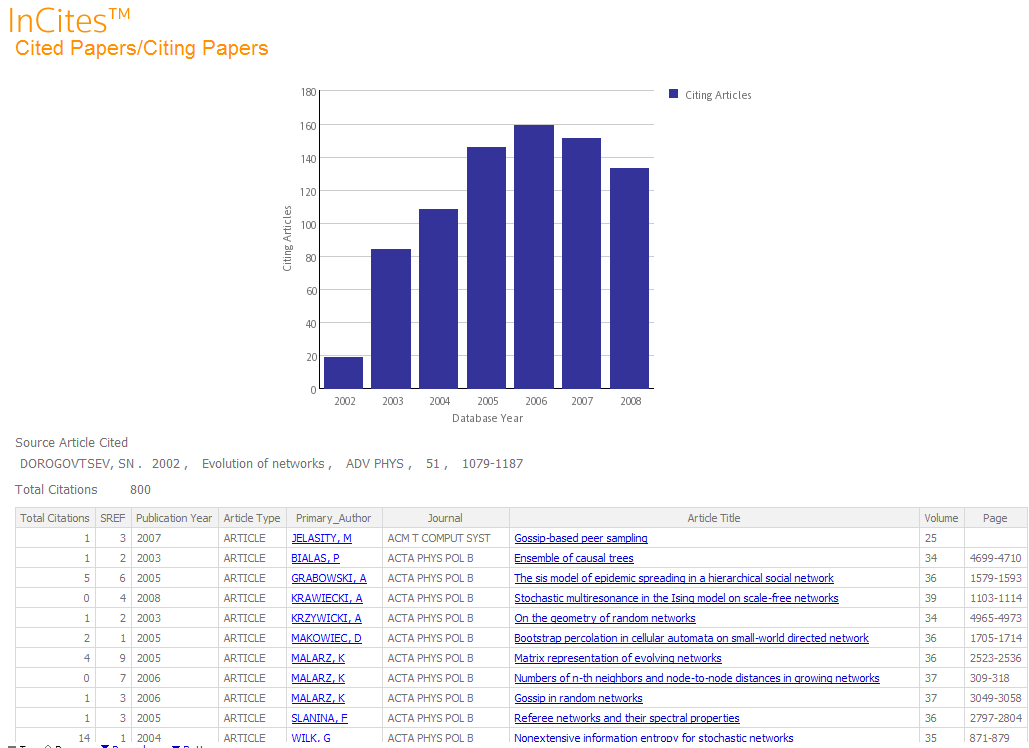 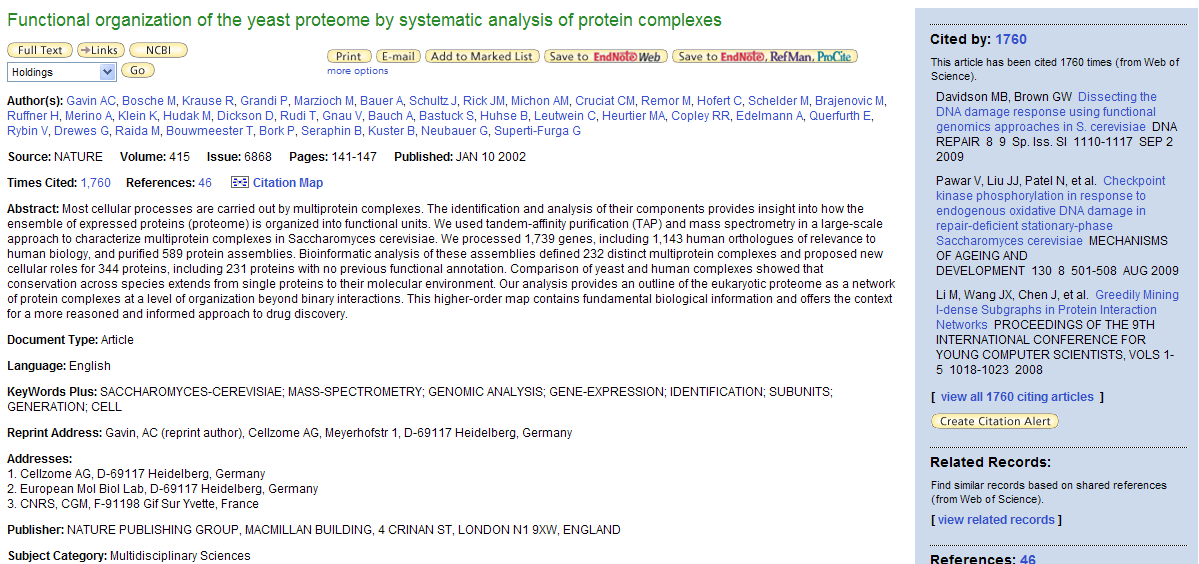 17
Thomson Reuters InCites
JAK SI ČLÁNEK VEDE V POROVNÁNÍ       SE SVÝM ČASOPISEM/OBOREM?
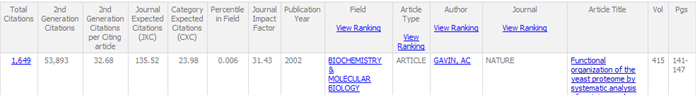 Tento vysoce citovaný článek je v 0,006 tém percentilu svého oboru
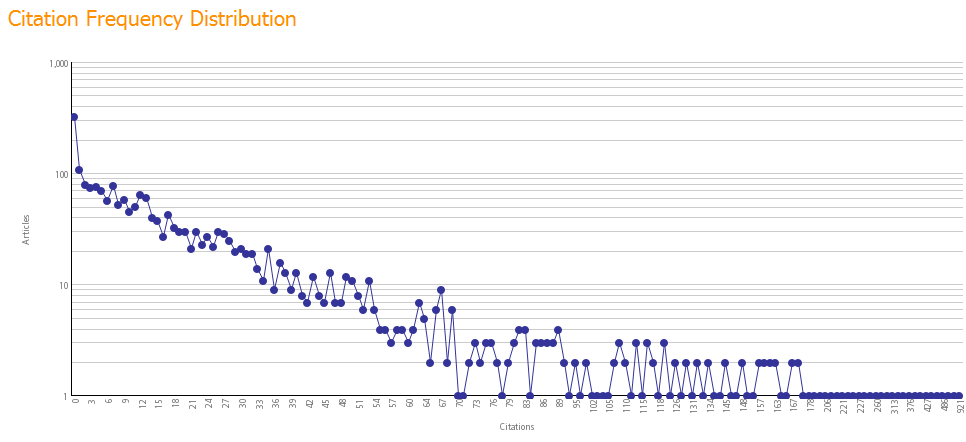 Články z časopisu Nature z tohoto roku byly citovány 135,52 krát
Články z oboru Biochemistry and Molecular Biology z tohoto roku byly citovány 23,98 krát
18
Thomson Reuters InCites
KDE JSOU NAŠE CENTERS OF EXCELLENCE?
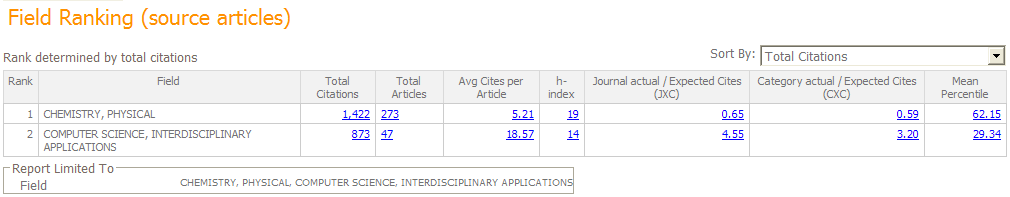 Physical Chemistry
Computer Science
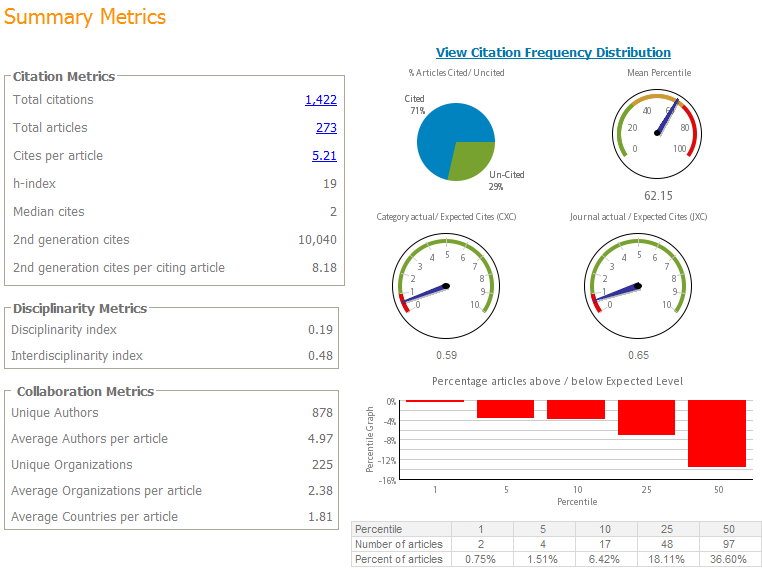 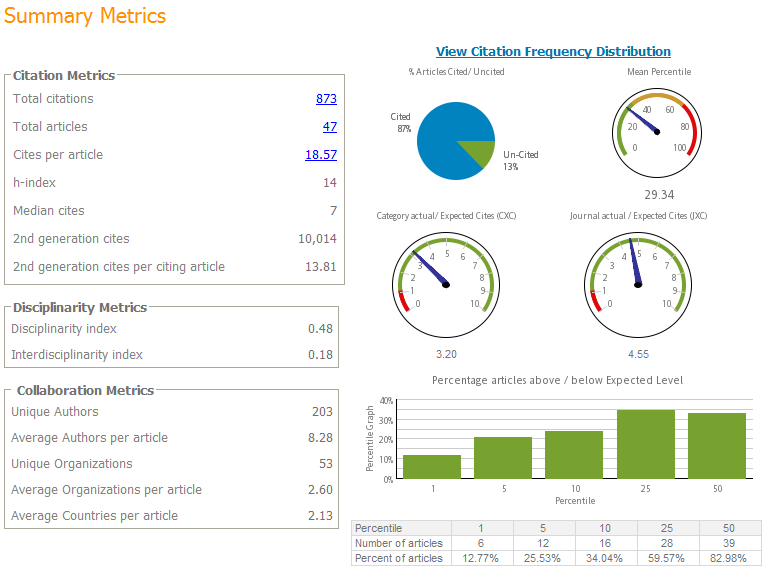 41% pod průměrem
220% nad průměrem
19
Thomson Reuters InCites
S KÝM NAŠI VÝZKUMNÍCI SPOLUPRACUJÍ?
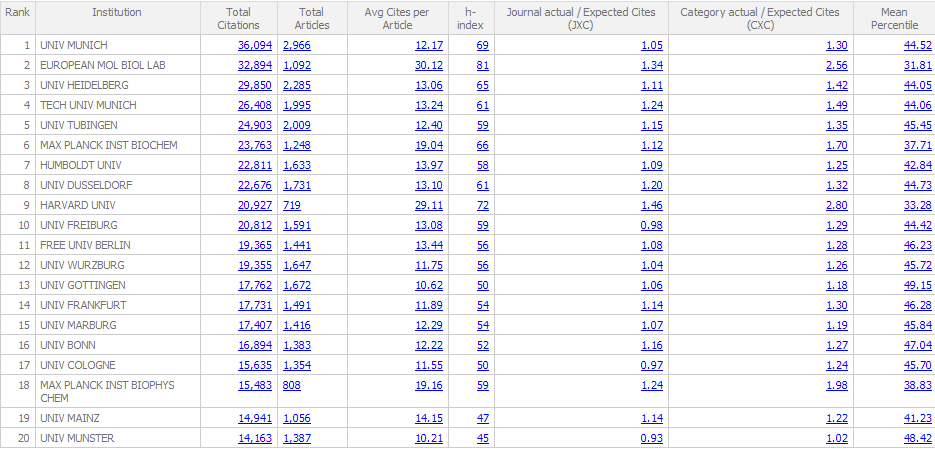 20
Thomson Reuters InCites
KTERÉ ZE SPOLUPRACÍ MAJÍ NEJVĚTŠÍ HODNOTU?
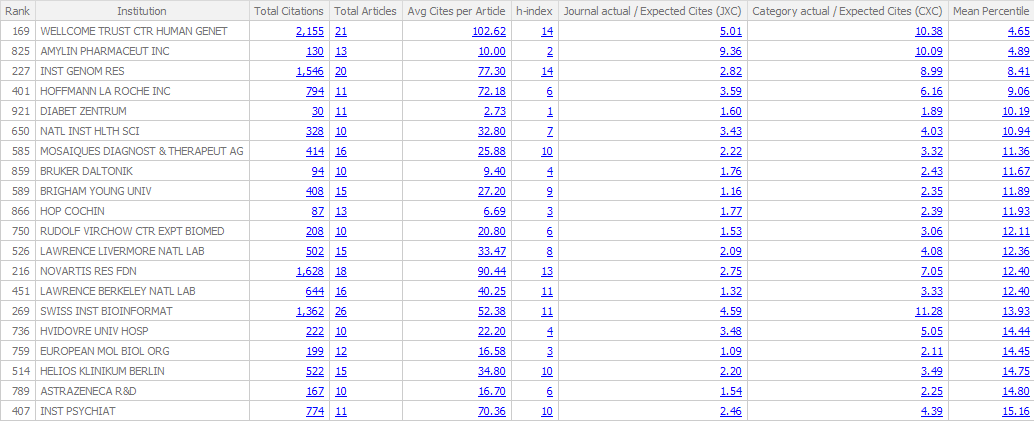 21
Thomson Reuters InCites
INCITESSEZNAM CITUJÍCÍCH ČLÁNKŮ
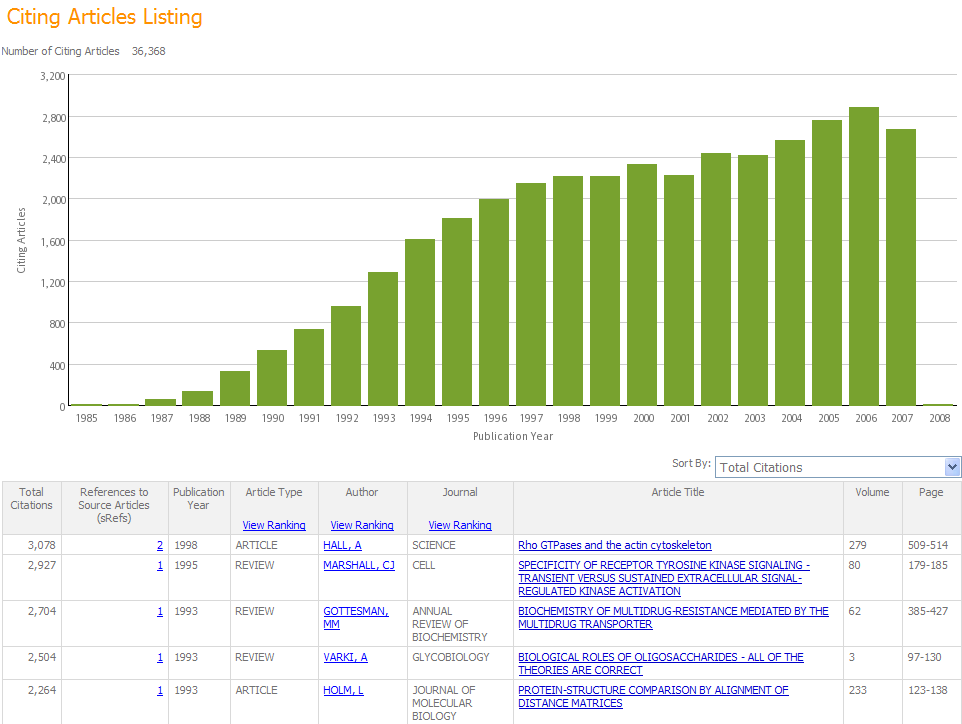 Thomson Reuters InCites
[Speaker Notes: The citing articles are those papers that contain the citations to the source papers and these are also included in your dataset for analysis. The number of citing articles is always equal to or lower than the number of citations because one article may contain multiple citations to the source papers. The citing articles are presented in a bar chart showing year in which they were published and then in a table ordered by number of times cited. The table can be reordered by the number of references made to the source articles, the publication year, article type, author, journal or article title in alphabetical order. Here we can see the number of times these papers were cited and these are termed second generation citations. 
It is interesting to see the number of second generation citations the citing papers have received because it provides an indication of the quality of the citing papers and thus the long term, or indirect influence of your source papers.]
CITUJÍCÍ ČLÁNKY V OBORU FYZIKA
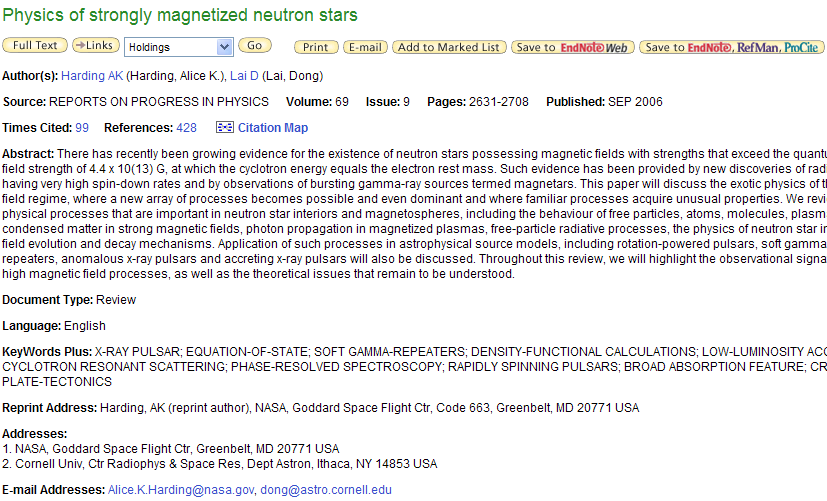 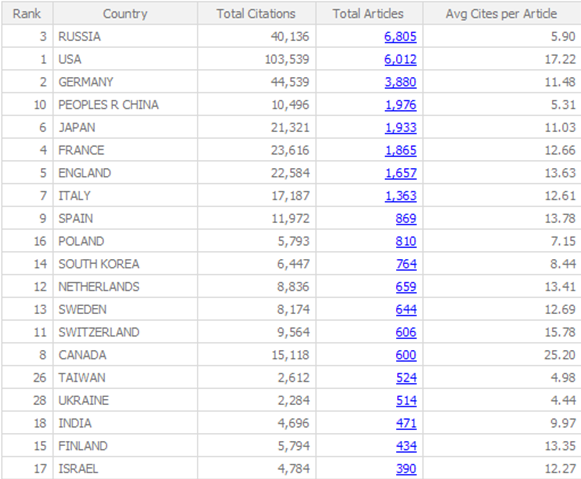 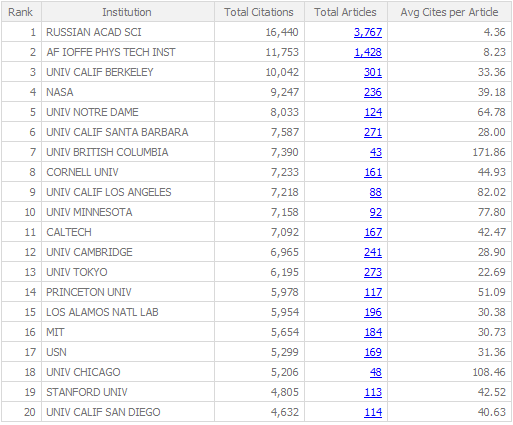 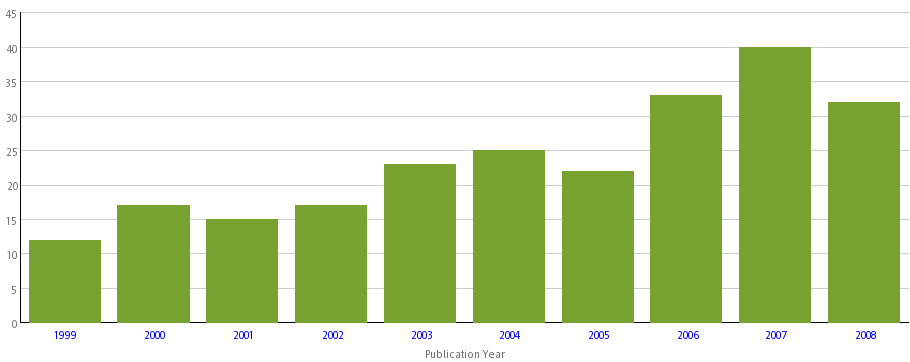 23
Thomson Reuters InCites
HODNOCENÍ AUTORŮ
FRANTIŠEK VYSKOČILPUBLIKACE VE WEB OF SCIENCE
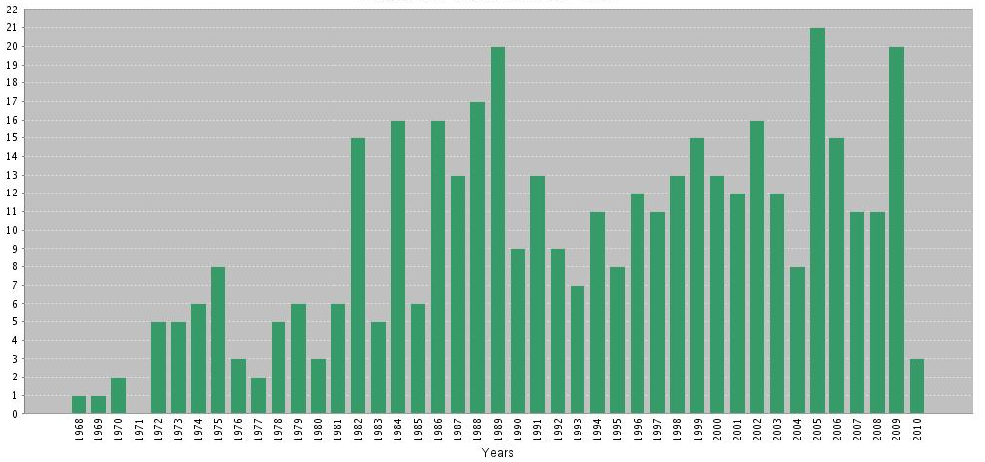 247 publikací
25
FRANTIŠEK VYSKOČIL GLOBÁLNÍ VLIV
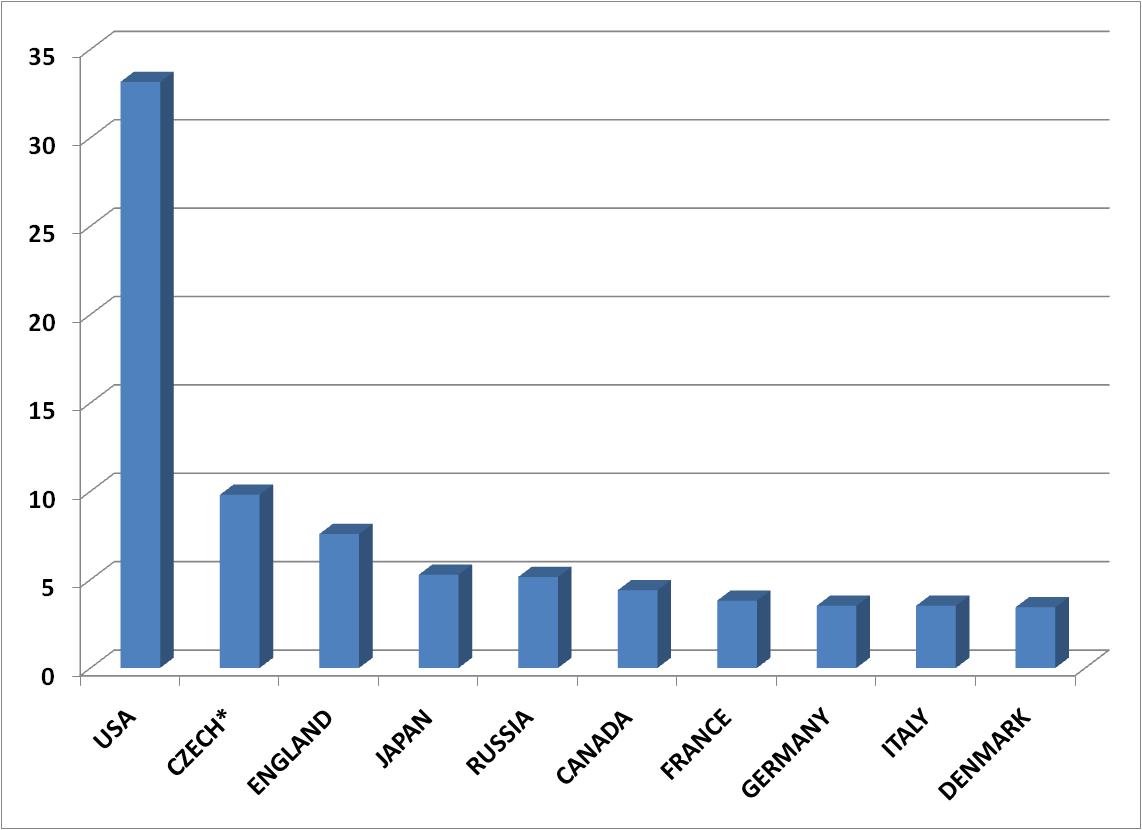 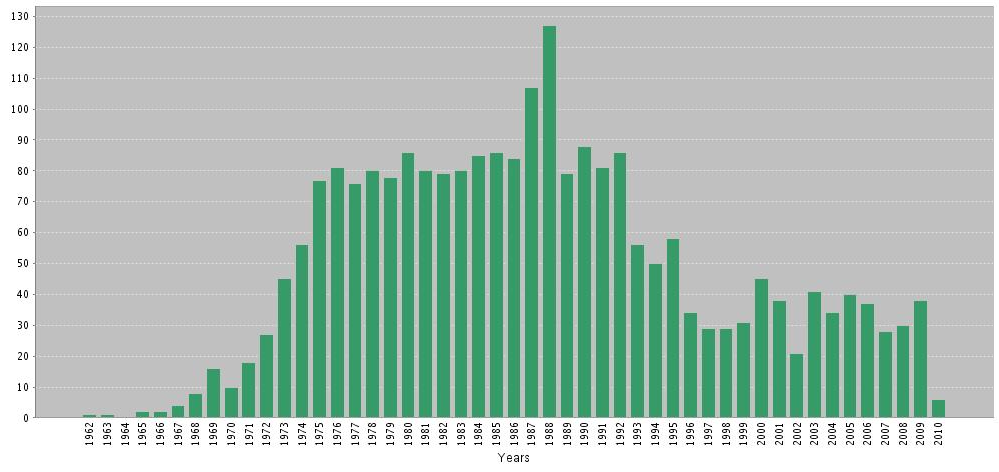 Citace podle zemí
Citace: 2 375
Citace na článek: 9,73
H-Index = 30
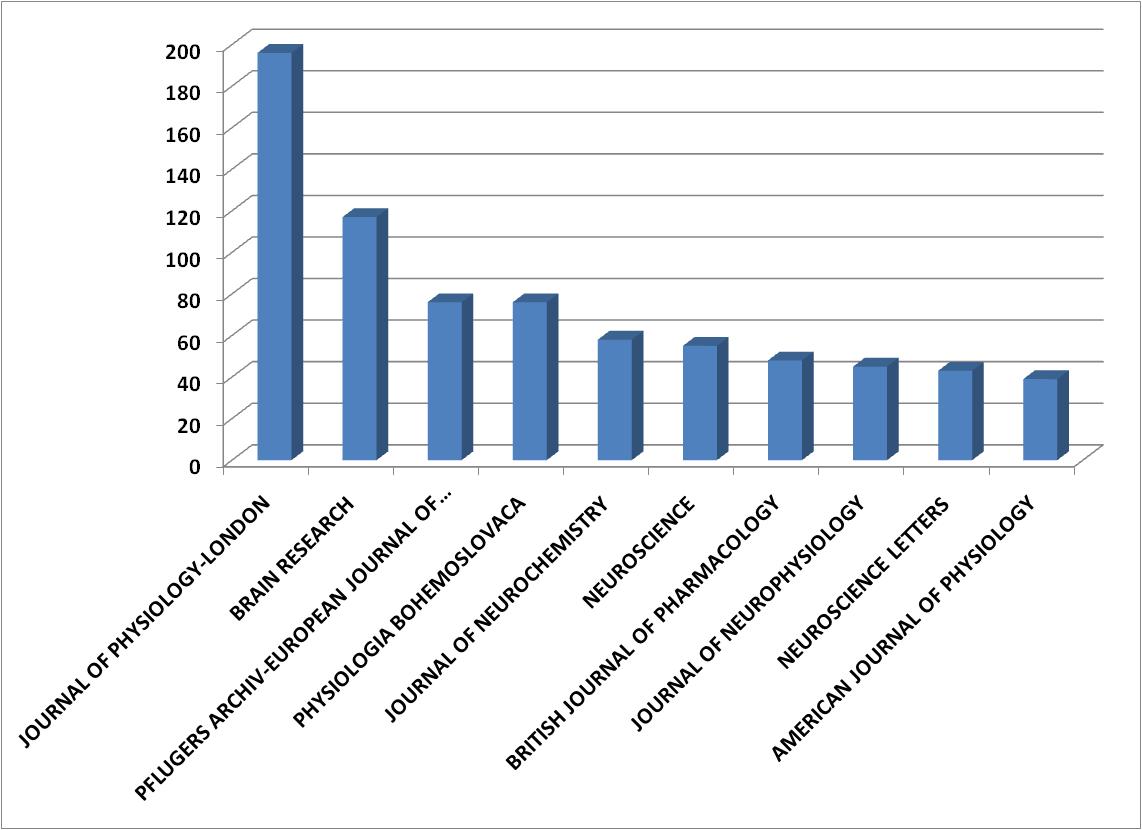 Citace podle časopisů
KDO JSOU NAŠI NEJPRODUKTIVNĚJŠÍ AUTOŘI?
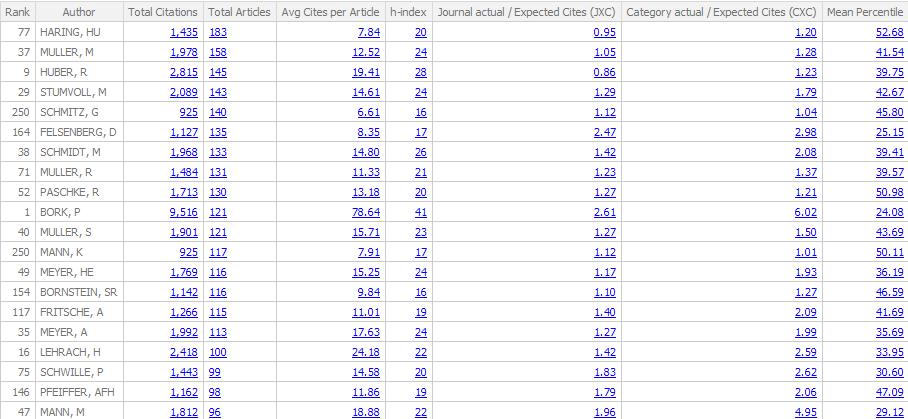 27
Thomson Reuters InCites
KTEŘÍ NAŠI AUTOŘI MAJÍ NEJVĚTŠÍ ‘INFLUENCE’?
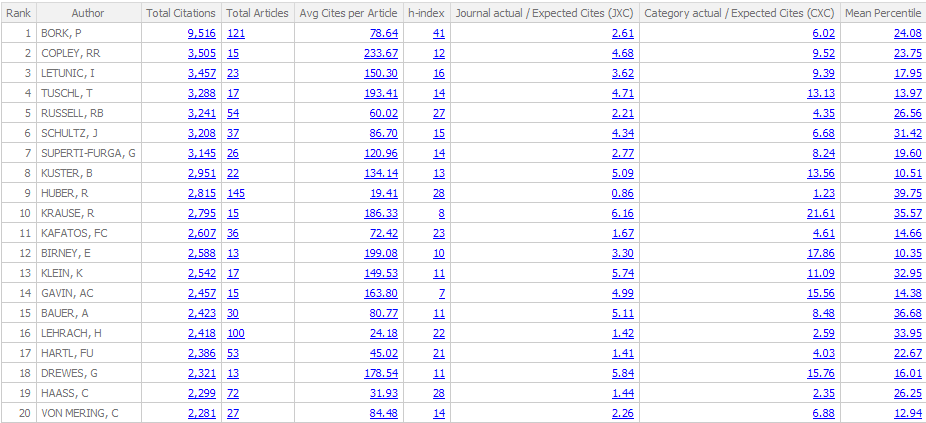 28
Thomson Reuters InCites
KTEŘÍ NAŠI AUTOŘI MAJÍ NEJVĚTŠÍ  ‘IMPACT’?
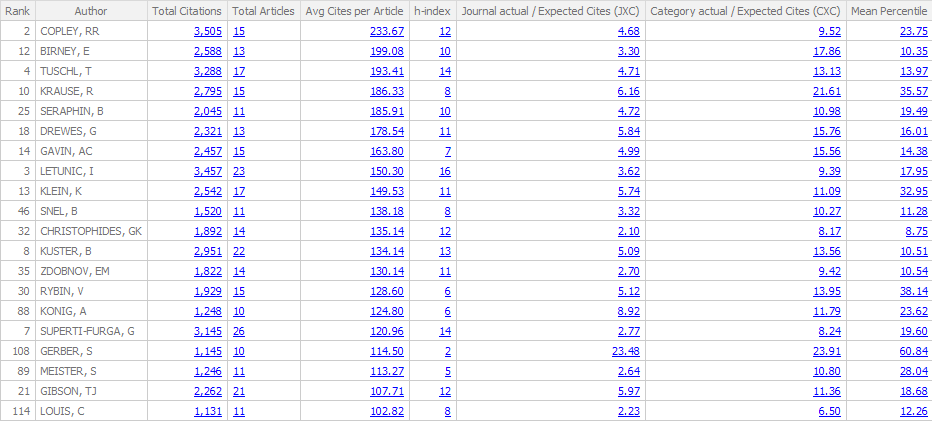 29
Thomson Reuters InCites
ČLÁNKY KTERÝCH AUTORŮ SI STOJÍ NEJLÉPE VE SVÝCH OBORECH?
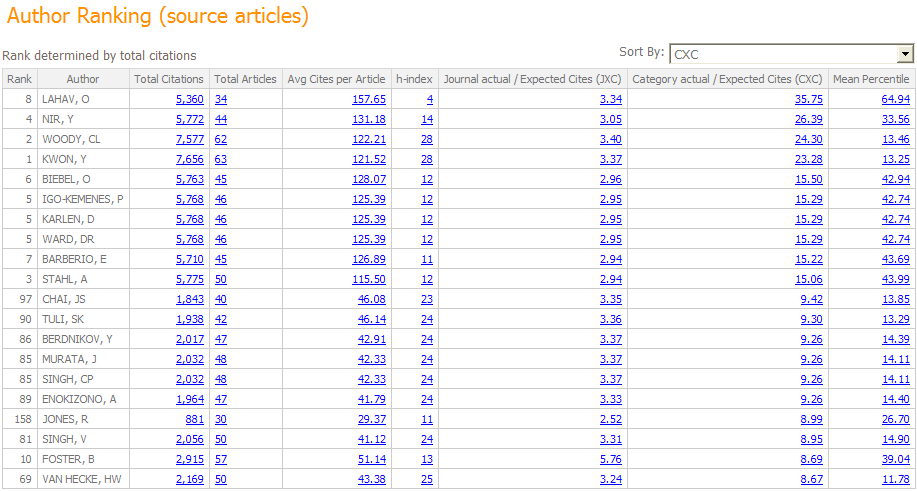 30
Thomson Reuters InCites
[Speaker Notes: For each paper, InCites calculates two numbers: the actual citations received and the expected citations. The expected citations are defined as the mean number of citations received by all Web of Science papers published in the same subject field, the same year and are the same document type, e.g. Review or Article. 
Then for each author, we calculate the total number of actual citations received and divide it by the total number of expected citations. This is what we term the Category Actual versus Expected Cites, or CXC for short.

Now we really can make a valid comparison between the biologists and the economists.]
JAK LZE SROVNÁVAT VÝZKUMNÍKY?
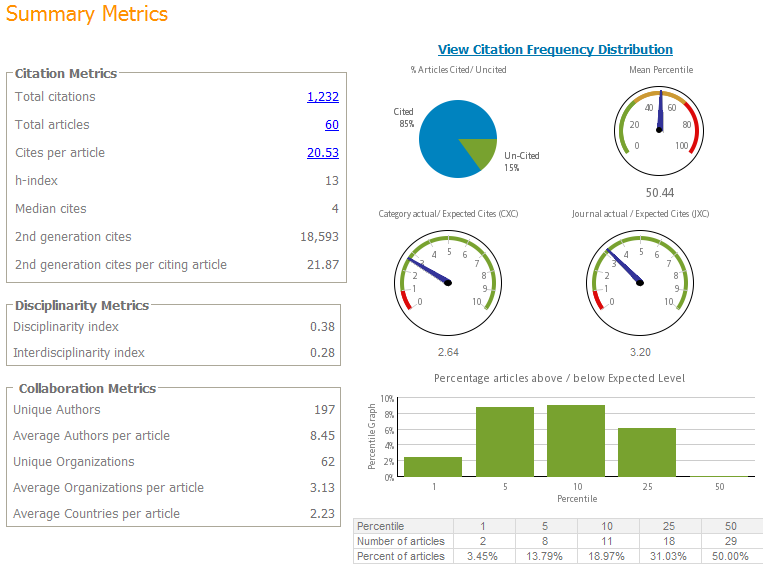 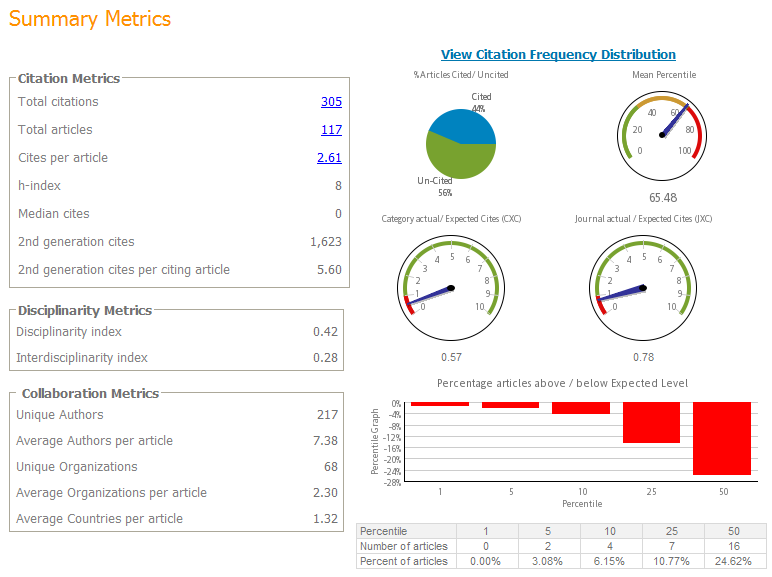 Autor A: 60 článků
Author B: 117 článků
31
Thomson Reuters InCites
VÝBĚR ČASOPISŮ
V KTERÝCH ČASOPISECH NAŠI AUTOŘI PUBLIKUJÍ?
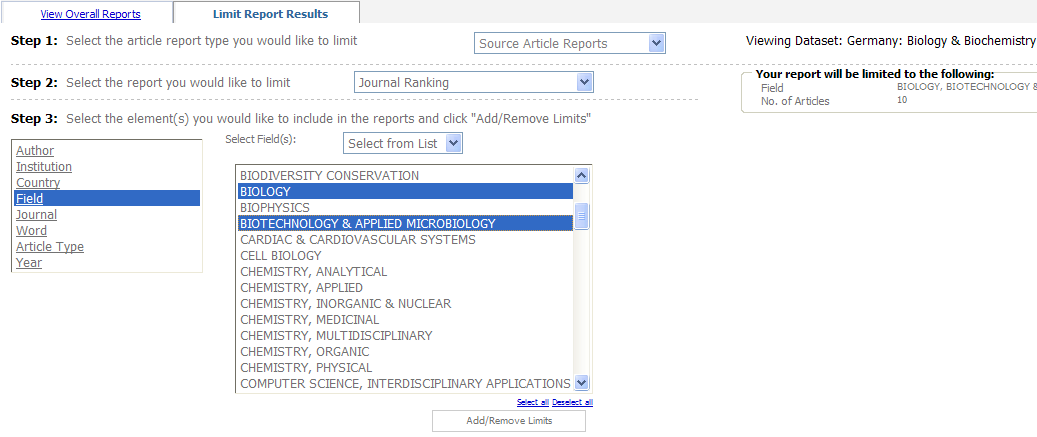 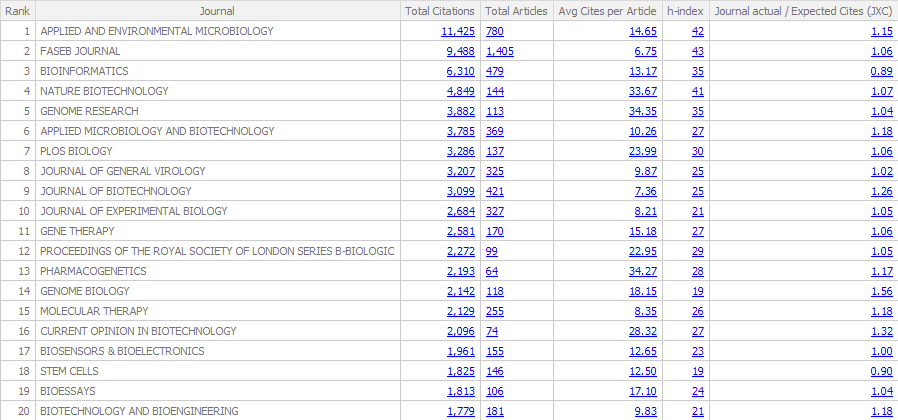 33
Thomson Reuters InCites
JAK JE GLOBÁLNÍ KOMUNITA OVLIVNĚNA NAŠÍM VÝZKUMEM?
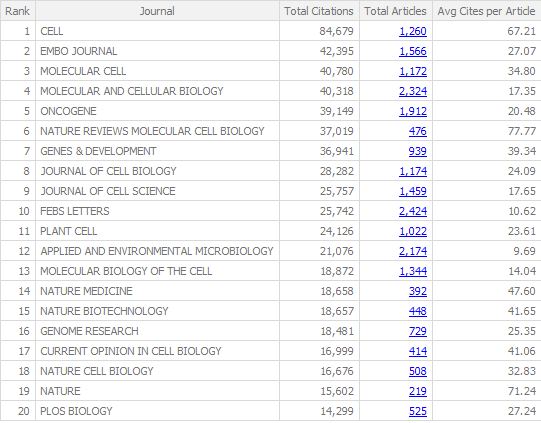 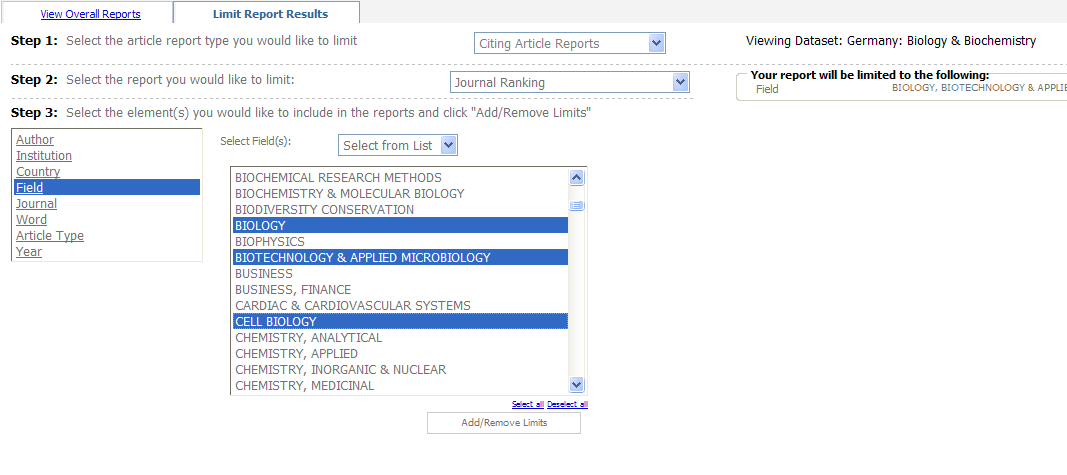 34
Thomson Reuters InCites
ZÁVĚREM
ZÁVĚREM
Web of Knowledge - The Citation Universe
Web of Knowledge 5 upgrade
Biosis Citation Index
Chinese Science Citation Database
Century of Social Sciences

Books Citation Index

Thomson Reuters zpracovává podkladová data pro Times Higher Education University Ranking 
www.timeshighereducation.co.uk
36
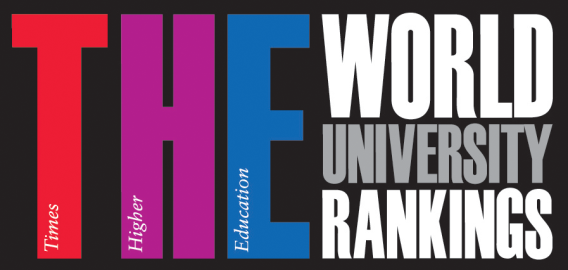 Times Higher Education
In November 2009, Times Higher Education (THE) announced:
	“We have signed an agreement with Thomson Reuters, the world’s leading research data specialist, to provide all the data for our annual World University Rankings from 2010 and beyond.” 

Thomson Reuters Global Institutional Profiles Project will be used as the data source for the Times Higher Education World University Rankings for 2010 and beyond
[Speaker Notes: In November 2009, Times Higher Education (THE) announced:
	“We have signed an agreement with Thomson Reuters, the world’s leading research data specialist, to provide all the data for our annual World University Rankings from 2010 and beyond
	We have decided to end our relationship with QS, who will have no further involvement in Times Higher Education's annual World University Rankings.” 

Thomson Reuters Global Institutional Profiles Project will be used as the data source for the Times Higher Education World University Rankings for 2010 and beyond.]
WEB OF SCIENCEČASOVÉ POKRYTÍ CITAČNÍCH INDEXŮ
Century of Science
Science Citation Index
1945
1900
SSCI
Century of Social Sciences
1956
1900
A&HCI
1975
CPCI
1990
56 let pokrytí přidáno          ve společenských vědách
[Speaker Notes: The Web of Science scope, multidisciplinary coverage and depth will be enhanced this summer with the addition of 56 years of the most critical, high impact Social Sciences coverage. Approximately 300 titles will be added covering the core period from 1900-1955, multidisciplinary coverage of the world’s most important social sciences literature. Launch expected with WoK 5 in October.]
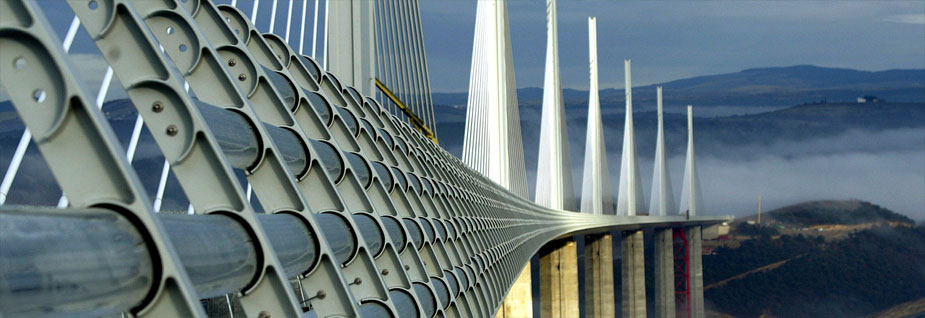 Děkuji za pozornost! science.thomsonreuters.com/trainingresearchanalytics.thomsonreuters.com/incites
Ing. David Horký                                                                                              Country Manager – Central & Eastern Europe david.horky@thomsonreuters.com